МБОУ «Школа №11 имени Г.С.Бересневой»
Учитель истории Гаврилова Анна Владимировна
Боги Древнего Египта
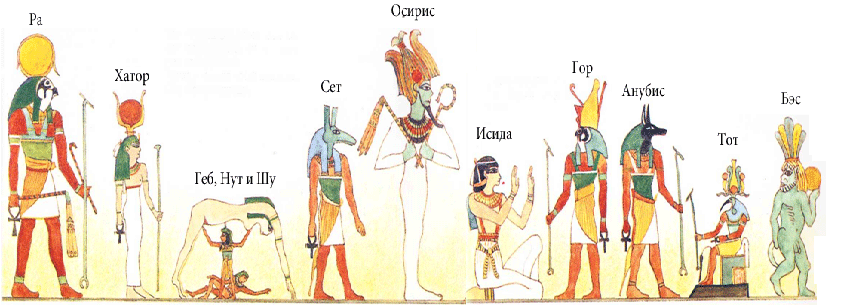 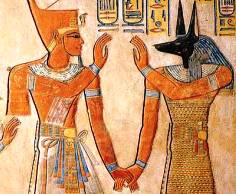 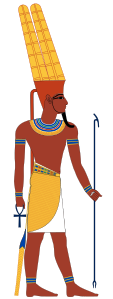 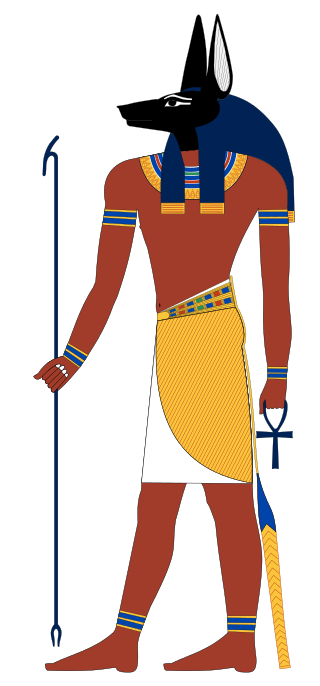 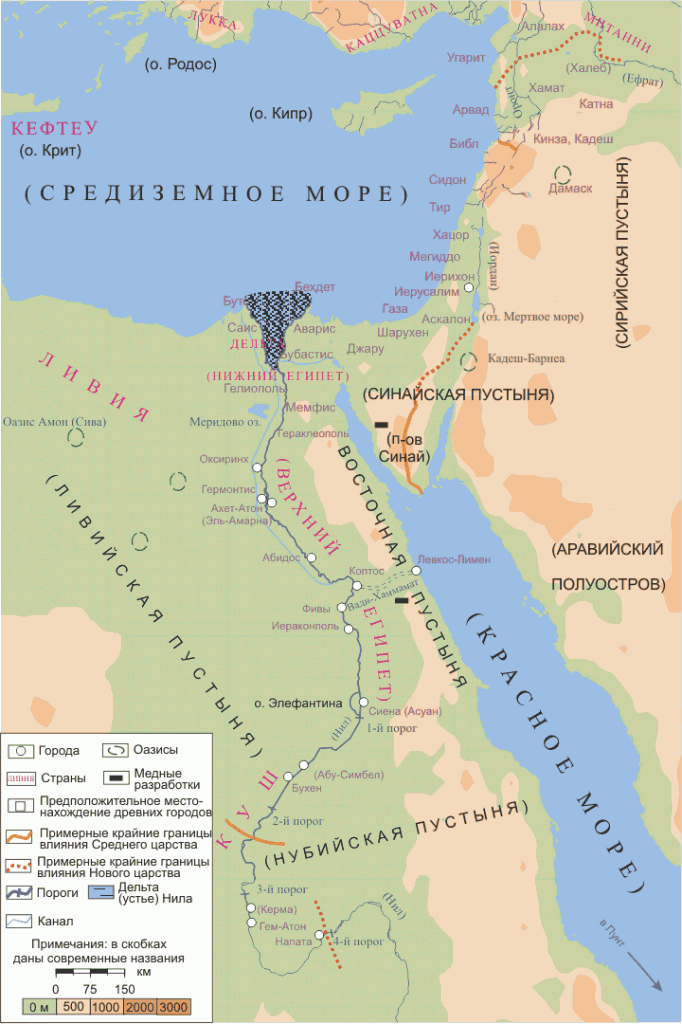 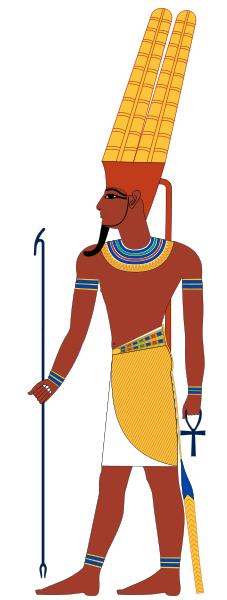 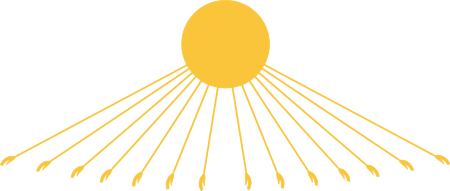 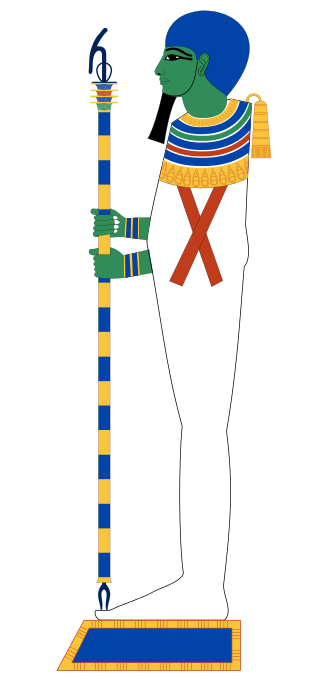 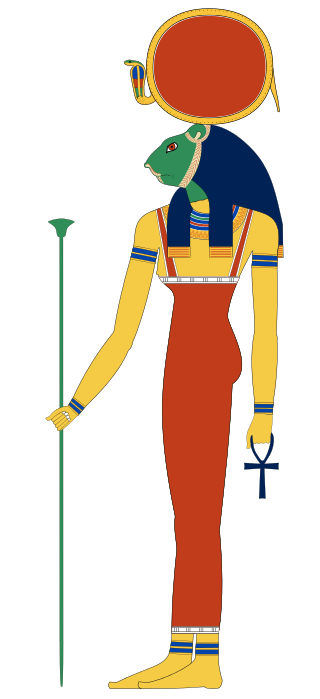 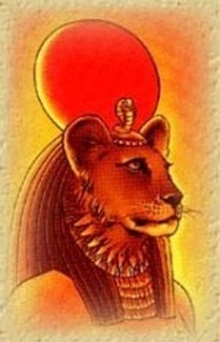 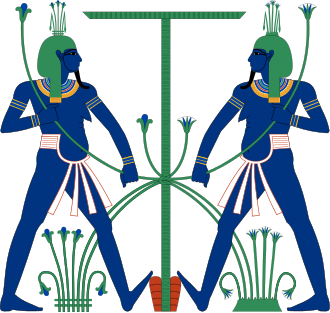 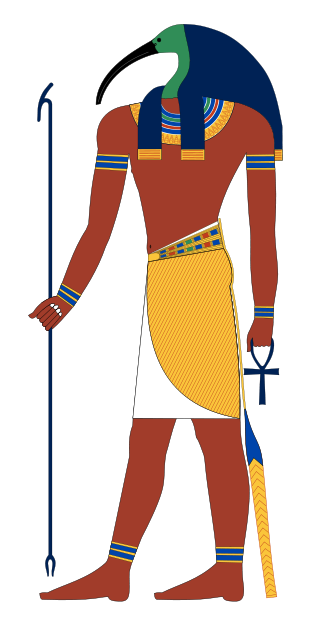 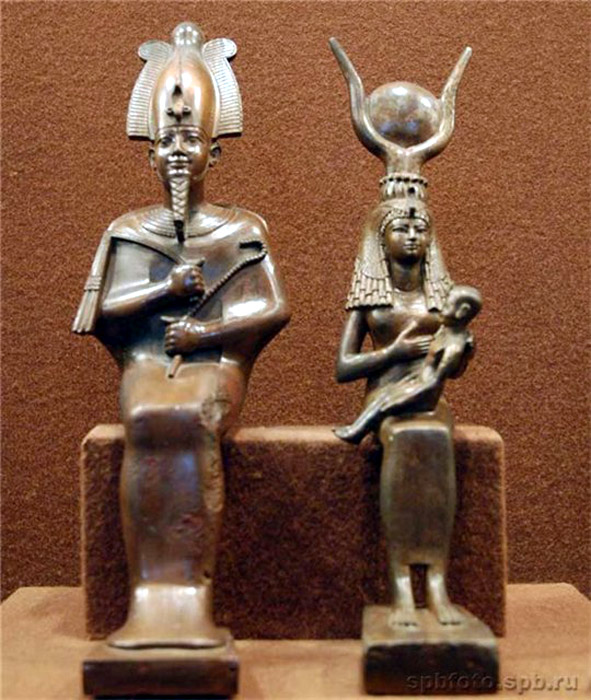 Миф об Осирисе
Миф об Осирисе
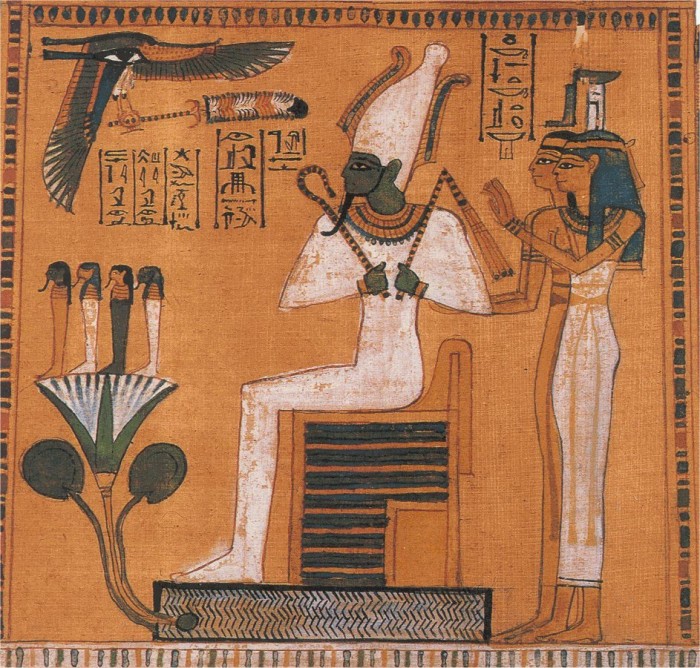 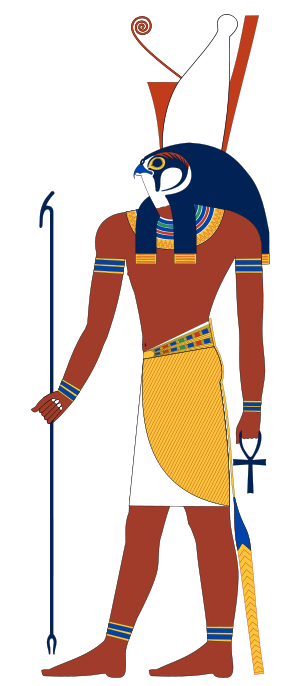 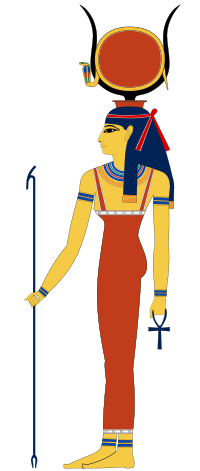 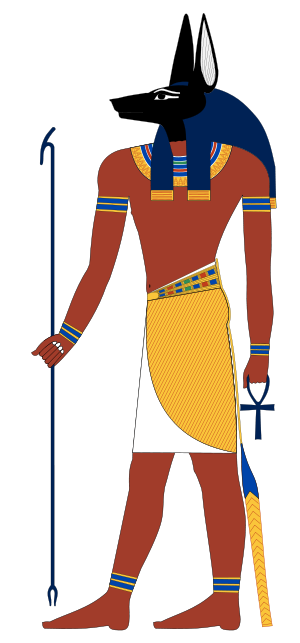 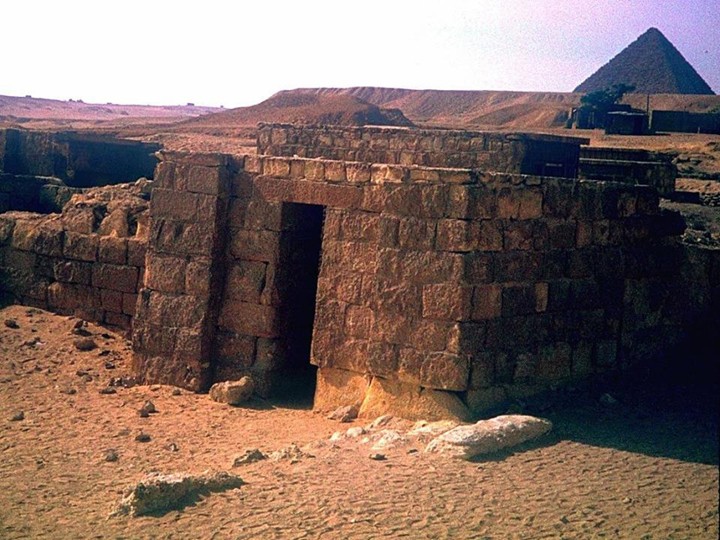 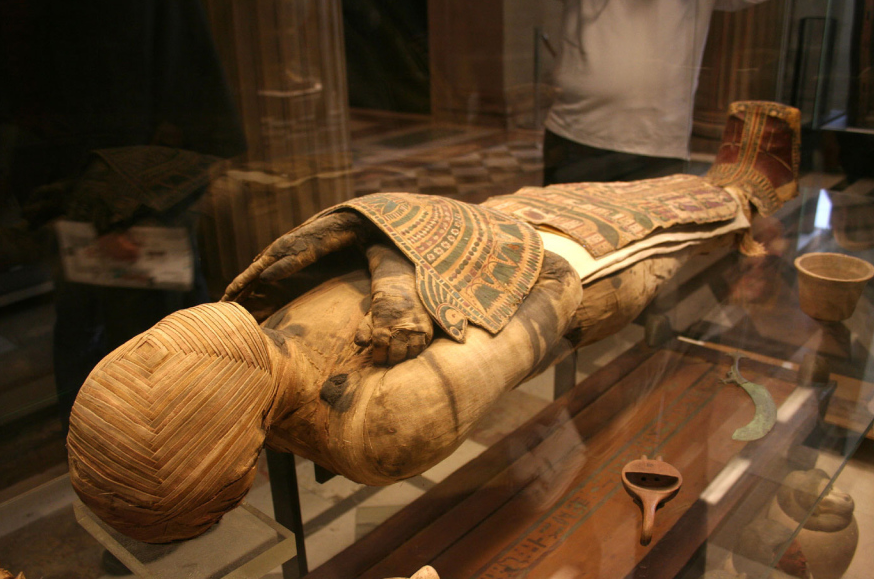 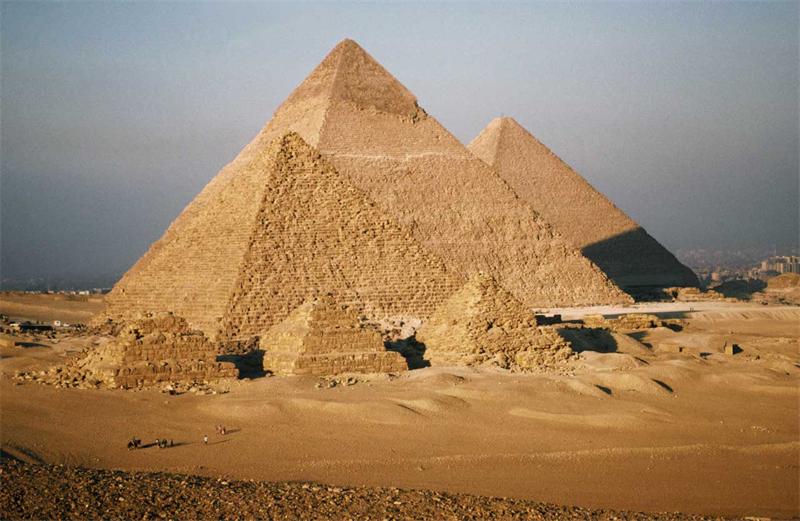 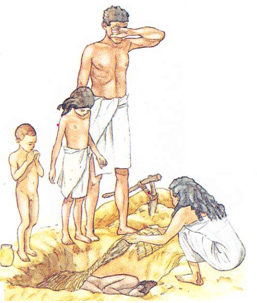 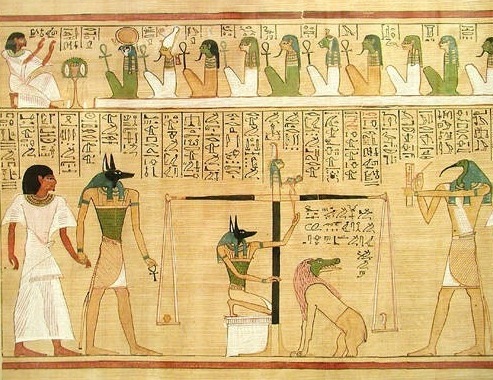 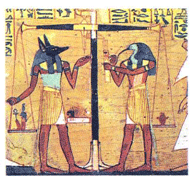 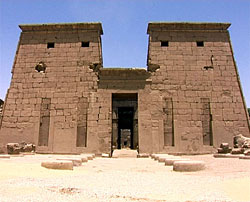 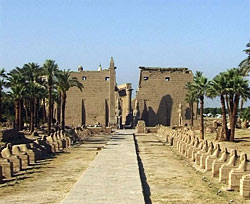 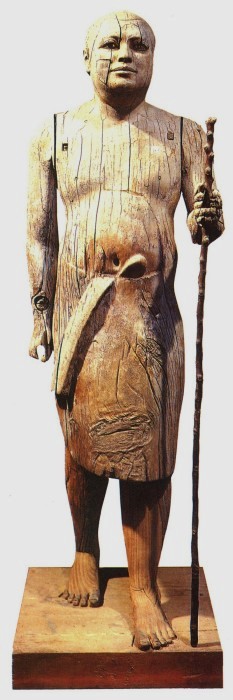 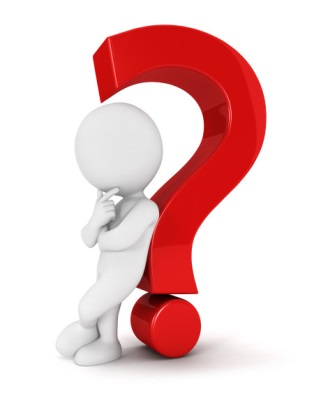